BSM at fixed target
Paolo Valente, INFN Roma
DM
DM
DM
DM
DM
DM
SM
SM
SM
SM
SM
SM
Production at accelerators
Direct detection
Indirect detection
Where to look?
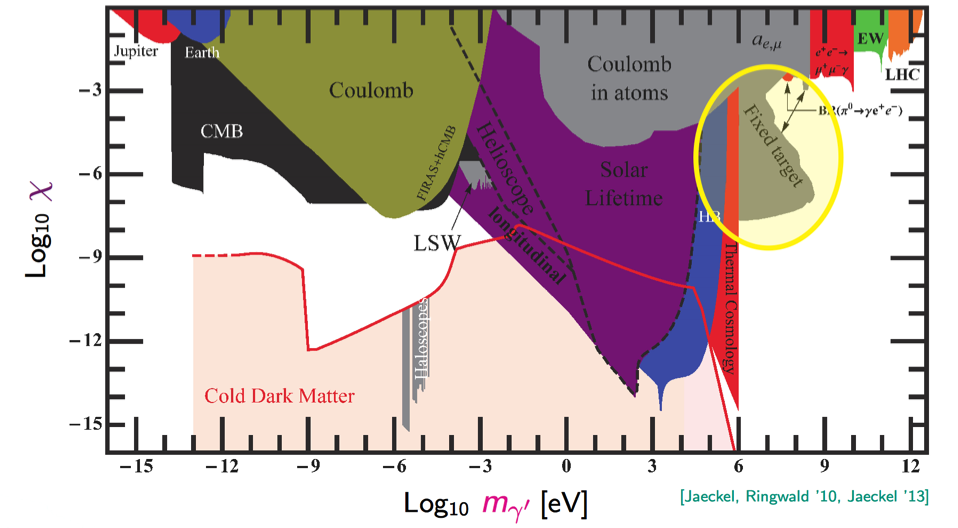 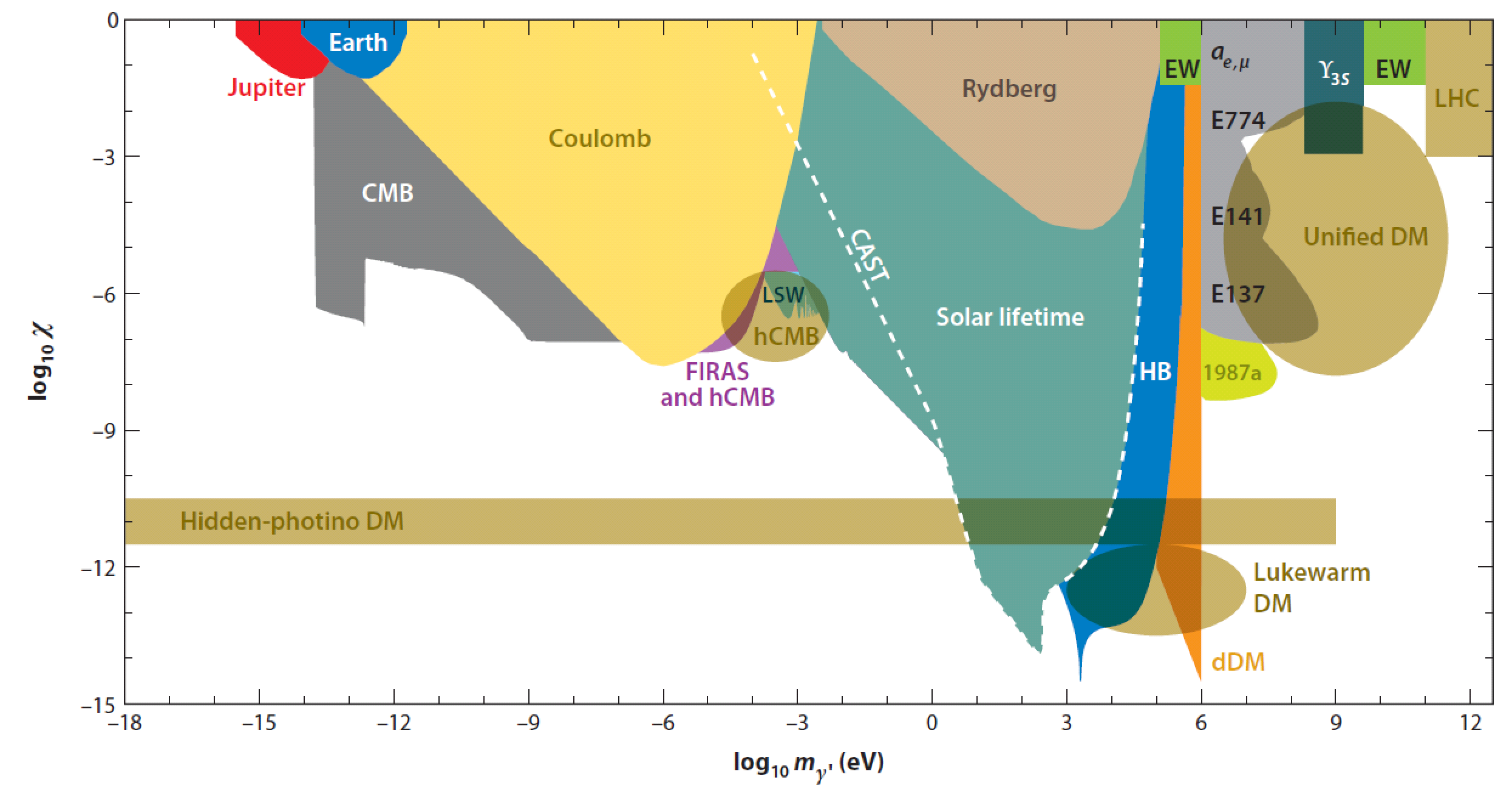 Accelerators
Light shining through wall
MeV
GeV
TeV
INFN CSN1 - LTS1 Workshop - 2014
2
BSM: secluded DM
Problem: connect dark matter (e.g. WIMPs) to SM particles while being compatible with direct measurements:
Low elastic cross section on nuclei
Low production rates at colliders
Solution: DM not directly connected to the SM, but only through “mediator” particles
Hidden or secluded or dark sectors often present in string teories and supersymmetry
Simple model: add additional U(1)’ gauge group, but a vector boson is not the only possible mediator
Singlet scalar, right-handed neutrino, non-Abelian interactions in the secluded sector, arXiv:0711.4866 [hep-ph]
The mediator could be not the lightest dark particle and thus it is not itself a DM candidate
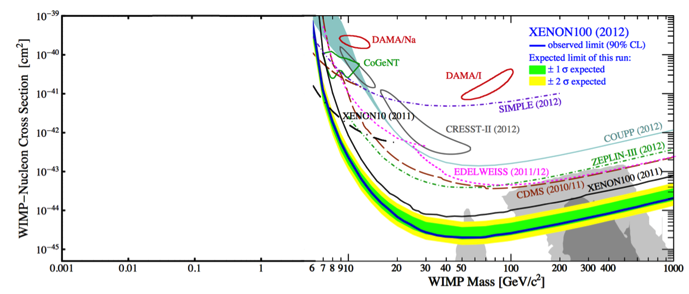 Nuclear recoil too weak
MeV
GeV
TeV
INFN CSN1 - LTS1 Workshop - 2014
3
Portals to secluded sector
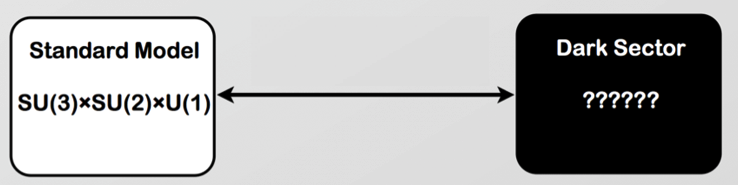 “portal”
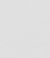 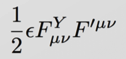 vector
dark photon
dark scalar
Higgs
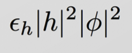 neutrino
sterile neutrino
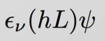 ALPs
axion
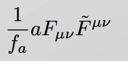 INFN CSN1 - LTS1 Workshop - 2014
4
Dark photon
The simplest hidden sector model just introduces one extra U(1) gauge symmetry and a corresponding gauge boson:  the “dark photon" or U boson or heavy photon (g’ or A’)
Two types of interactions with SM particles should be considered
As in QED, generates interactions of the type:

Not all the SM particles need to be charged under this new symmetry
In the most general case qf is different in between leptons and quarks and can even be 0 for quarks. (P. Fayet, Phys. Lett. B 675, 267 (2009).)
Couples to SM hypercharge through kinetic mixing operator: 
 e/2 FYmnF’mn, where F’mn=∂mA’n
Am  Am + eam ; a’ = e2a 
The dark photon acquires a (small) SM charge
e-
A’
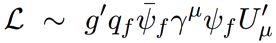 e+
A’
A’
g
ee
e
INFN CSN1 - LTS1 Workshop - 2014
5
Decay to visibles
Assume that no additional lighter states exists in the dark sector with mc<mA’/2
Dark photon couples to SM particles through kinetic mixing only (with same coupling eq)
For mA’<2 mm only decays to e+e-
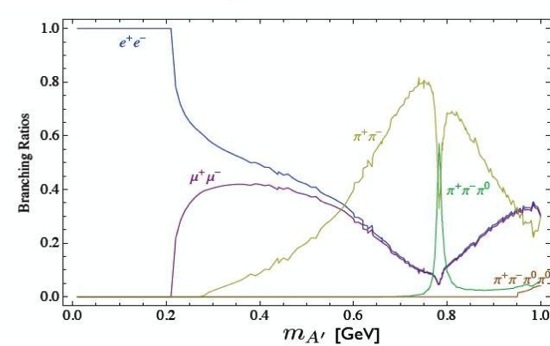 A portal to the hidden sector:
INFN CSN1 - LTS1 Workshop - 2014
6
Decays to “invisibles”
If c state with U(1) charge qU and coupling constant gU exists in the dark sector with mc<mA’/2, the coupling to the A’ will be: qUgU
A’cc will be dominant wrt to visible decays for aD>a, i.e. |qUgU|>ee
_
c
SM
_
A’
A’
c
SM
INFN CSN1 - LTS1 Workshop - 2014
7
Why fixed target?
1023 atoms
1011 e-
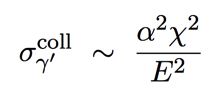 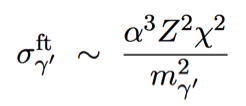 e
e
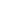 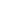 Meson decay
Bremsstrahlung
Annihilation
g
e-
e-
A’
g
p0,h
e+
e-
A’
e-
A’
e-
e-
g
e+
e+
e+
INFN CSN1 - LTS1 Workshop - 2014
8
Fixed target experiments
Radiative background
e-
Main backgrounds: SM Bremsstrahlung + Bethe-Heitler
Kinematics:
A’ takes nearly all the beam energy E0 (sharply peaked at x≈1)
Electron takes a small energy ≈ mA’
A’ emission almost collinear to the beam: qA’=(mA’/E0)3/2
Electron going at “wide” angle: qe=(mA’/E0)1/2
A’ decay products open by q ≈ mA’/E0
e+
e-
e-
g
Bethe-Heitler background
e-
e-
e+
E’
E0
e-
Target
q
qA’
qe
INFN CSN1 - LTS1 Workshop - 2014
9
E
Dark photon experiments
Thick target (beam-dump)
Thin target + decay of dark photon:
Decay to visible particles (e+ e-, m+ m-, …) 
“Bump hunting”, looking for a peak in the invariant mass
Displaced vertices, looking for long-lived particles
Decay to invisible particles
Look for missing mass 
DM particles recoil
[Meson decays]
INFN CSN1 - LTS1 Workshop - 2014
10
Electron beam-dump experiments
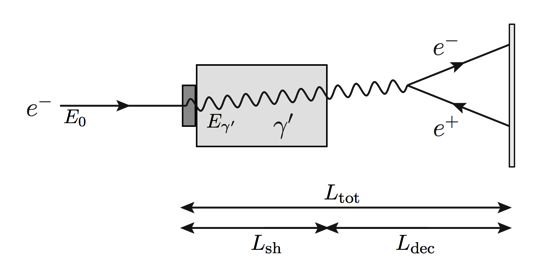 Shield
Target
Decay region
Detector
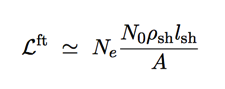 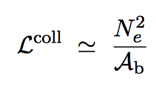 Luminosity:
At colliders:
Beam
section
In addition to cross section advantage
INFN CSN1 - LTS1 Workshop - 2014
11
Electron beam-dump experiments
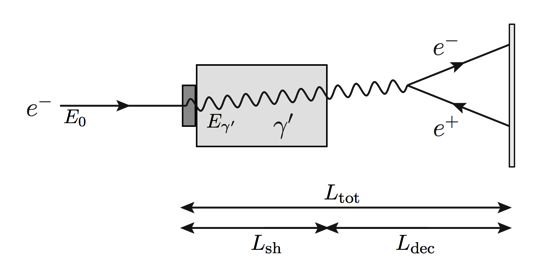 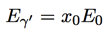 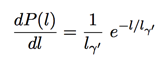 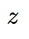 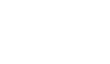 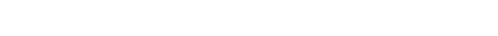 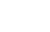 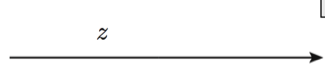 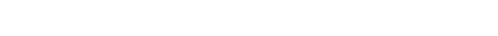 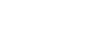 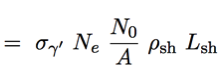 Electron energy distribution due to the interaction in target+shield
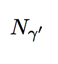 Decay probability of g ’ after shield
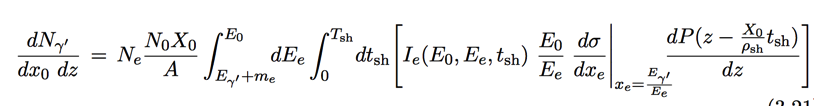 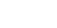 ds/dx for g ’ production by Bremsstrahlung
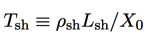 INFN CSN1 - LTS1 Workshop - 2014
12
Limits from electron beam-dump experiments
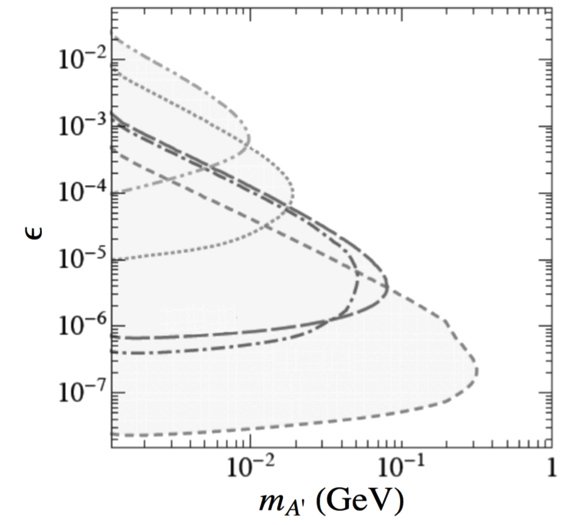 decay in dump
Lsh
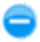 E0
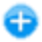 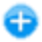 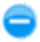 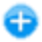 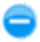 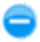 Not enough energy
E0
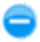 Ldec
Ne
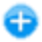 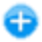 decay too far
                                        rate too small
INFN CSN1 - LTS1 Workshop - 2014
13
Limits from past experiments: electron beam-dump
Beam-dump experiments: looking for decay products of “rare penetrating particles” behind a stopped electron beam 
SLAC E141 (1987) and E137 (1988), Fermilab E774 (1991)
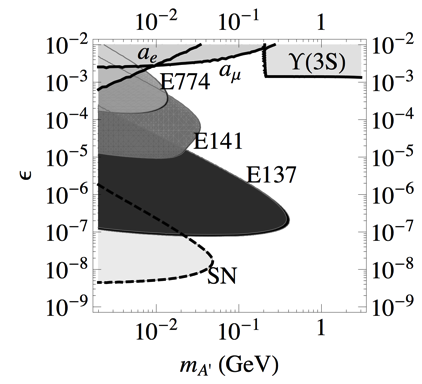 5×109
275 GeV
2×1015
9 GeV
2×1020
20 GeV
m+m-
hadrons
INFN CSN1 - LTS1 Workshop - 2014
14
Proton beam dump experiments
Use data of the search of nHne+e- for looking for PgA’
Pseudoscalar decaying to spin 0 or ½ particles negligibly small
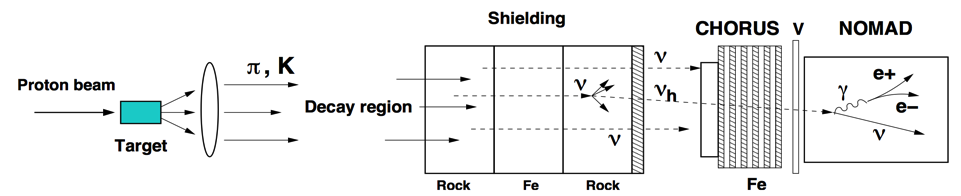 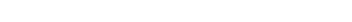 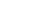 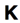 A’
INFN CSN1 - LTS1 Workshop - 2014
15
Limits from past experiments: proton beam dump
CHARM: nHne+e- from p,K, D decays
2.41018 POT
Look for h,h’gA’
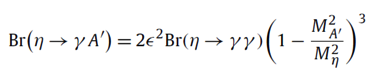 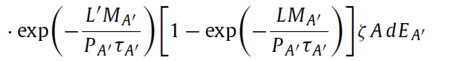 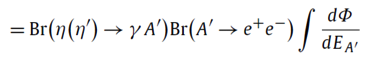 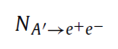 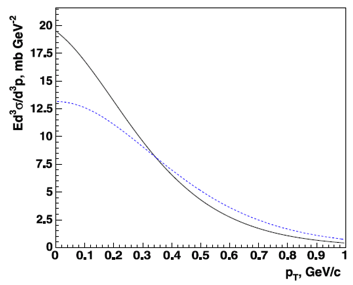 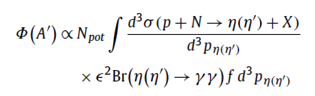 Parametrization of h,h’ production in pp collisions at 27.4 GeV
e+e- reconstruction efficiency
Bourquin-Gaillard  parametrization for the invariant cross section of hadron production in high energy hadronic collisions over the phase-space
p0:h:h’ yield=1 : 0.078 : 0.024 

Phys. Rev. D85, 055027 (2012), Phys. Lett. B713, 244 (2012)
INFN CSN1 - LTS1 Workshop - 2014
16
Limits from past experiments: proton beam dump
NOMAD and PS191 looked for decay of and heavy neutrino nHne+e-
Look for p0gA’
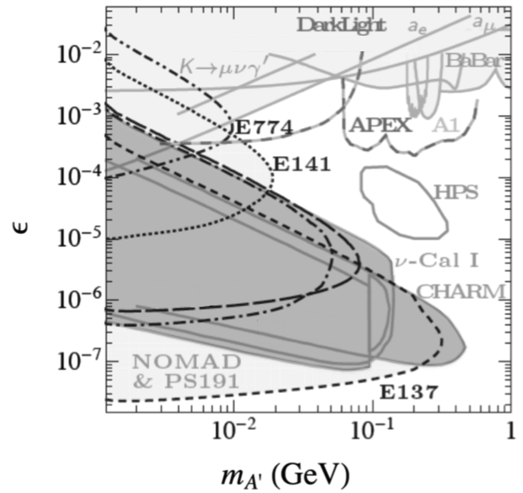 NOMAD: 4.11019 POT
E>4 GeV, mee<95 MeV
PS191: 0.891019 POT
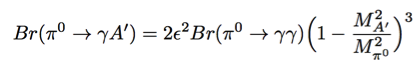 INFN CSN1 - LTS1 Workshop - 2014
17
Thin target experiments
Running or coming soon:
APEX at JLAB Hall-A, test run done, full run coming
A1 at MAMI
HPS at JLAB Hall-B, test run done, full run coming
Proposed:
DarkLight at JLAB FEL (electron on gas jet target)
PADME at Frascati
P-348 at CERN SPS (thin-thick)
VEPP3 (electron on gas jet target)
INFN CSN1 - LTS1 Workshop - 2014
18
APEX
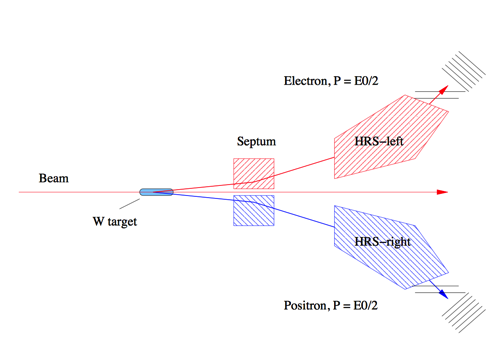 JLAb Hall-A High-Resolution Spectrometers
mA’=200 MeV
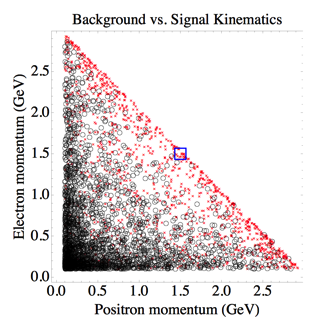 Background
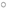 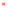 Spectrometer
acceptance
Opening angle ≈mA’/E0
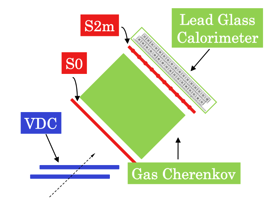 0.3<p<4.0 GeV, q0=5°
Acceptance=4.5 msr
δp/p < 2×10-4
δf=0.5 mrad, δq=1 mrad
INFN CSN1 - LTS1 Workshop - 2014
19
APEX test
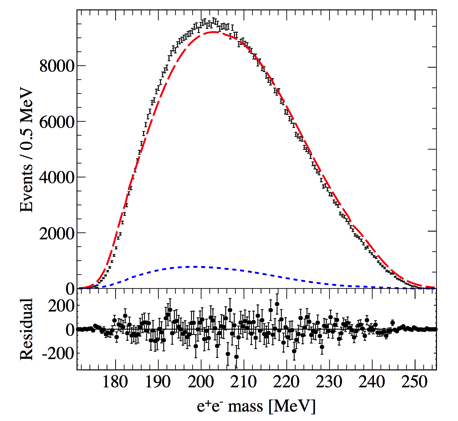 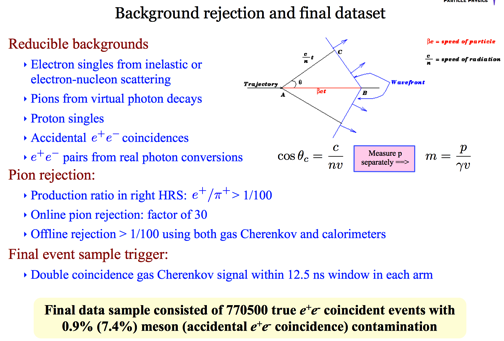 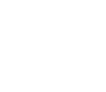 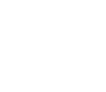 QED
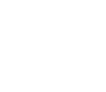 accidentals
INFN CSN1 - LTS1 Workshop - 2014
20
MAMI A1
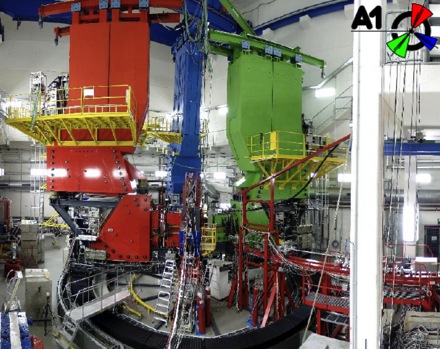 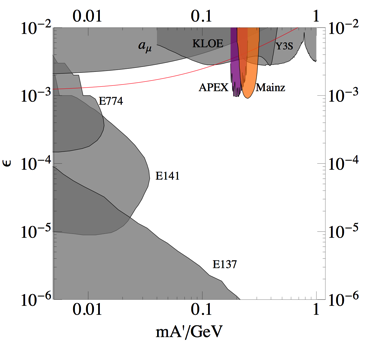 JLAB Hall-A APEX
n×1.1 GeV, continuous, 200 mA beam

MAMI A1
855 MeV, continuous, 90 mA beam
INFN CSN1 - LTS1 Workshop - 2014
21
HPS
Increase acceptance wrt double arm spectrometer
Look for displaced vertex
q of the decay is small: 
put detectors as close as possible, good forward coverage
Aim at minimum qA’ ≈ 15 mrad
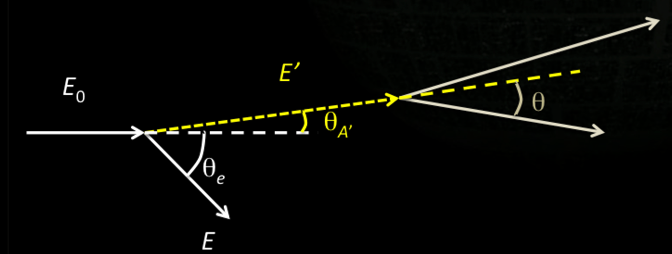 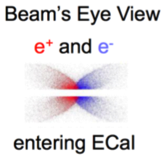 Bump hunting needs good momentum/mass resolution
Good tracking and analyzing magnet
Aim at Dm/m ≈ 1% and Dz ≈ 1 mm
Trigger with a high rate ECAL
Magnet+ECAL to select e+ and e-
Magnet+muon detector to select m+ and m-
INFN CSN1 - LTS1 Workshop - 2014
22
HPS
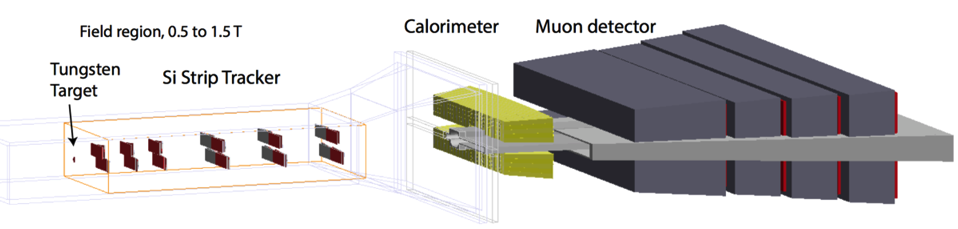 10-3 x0
PbWO4
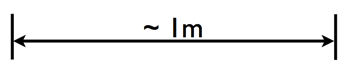 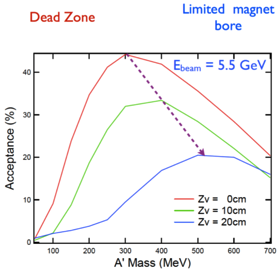 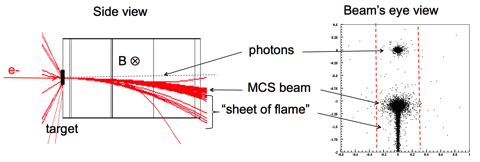 Detectors split in two halves to let the beam pass through
INFN CSN1 - LTS1 Workshop - 2014
23
HPS
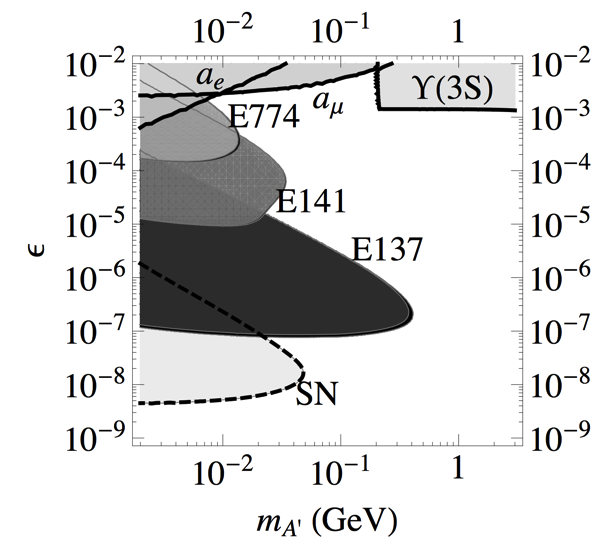 <=2015
Test
1 week at 1.1 GeV
1 week at 2.2 GeV
>2015
3 months at 2.2 GeV
3 months at 6.6 GeV
APEX
HPS
(HPS test)
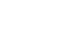 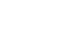 INFN CSN1 - LTS1 Workshop - 2014
24
DarkLight
FEL electron beam, 100 MeV, continuous, 10 mA, sent onto 1019 H2/cm2 gas jet target
Proton recoil detector. Full reconstruction of the event for background rejection. 
Vertex	ing and low momentum lepton tracker: TPC
Outer trackers
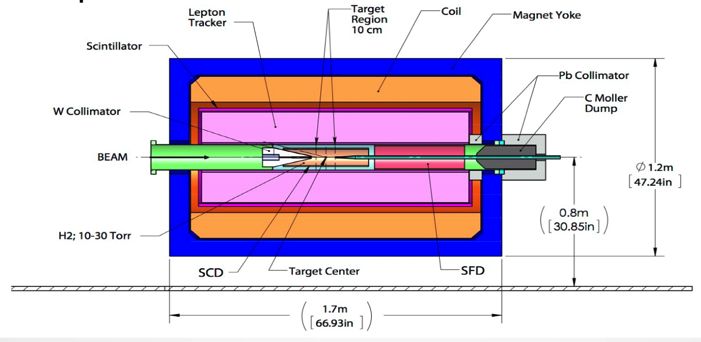 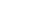 - Test performed on prototype vacuum chamber to assess beam transport feasibility
INFN CSN1 - LTS1 Workshop - 2014
25
Dark photon at JLAB + MAinz
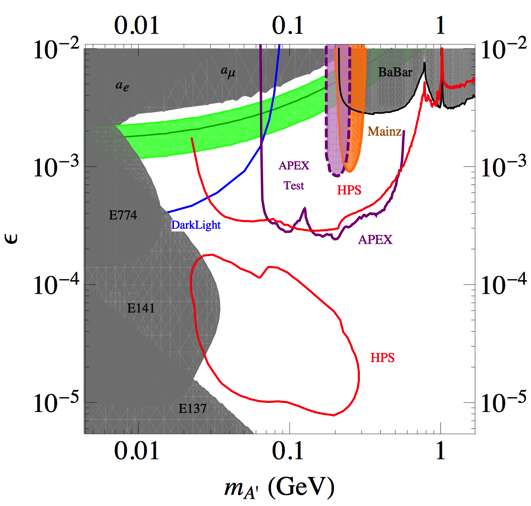 INFN CSN1 - LTS1 Workshop - 2014
26
P-348 at CERN SPS
H4 high purity electron beam, <1% contamination required
(tertiary, from g conversions)
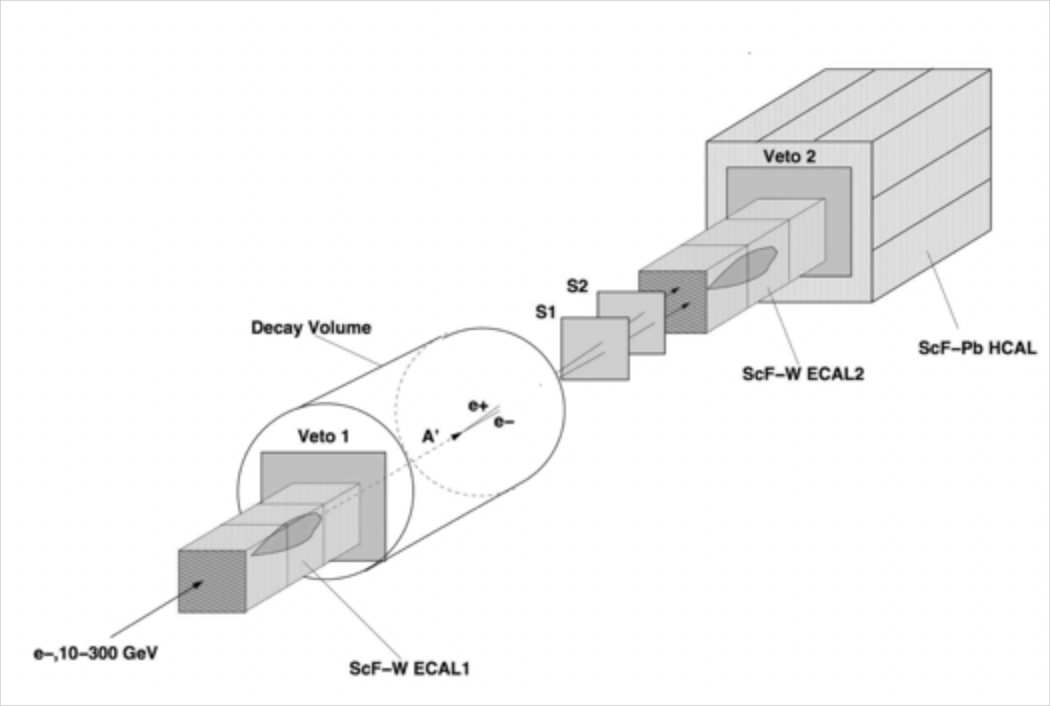 SPSC-P-348
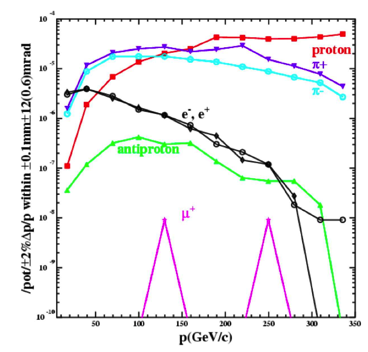 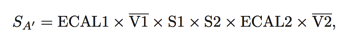 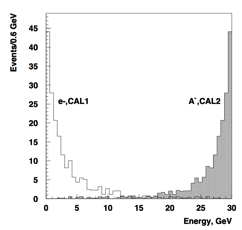 beam
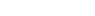 INFN CSN1 - LTS1 Workshop - 2014
27
P-348 at CERN SPS
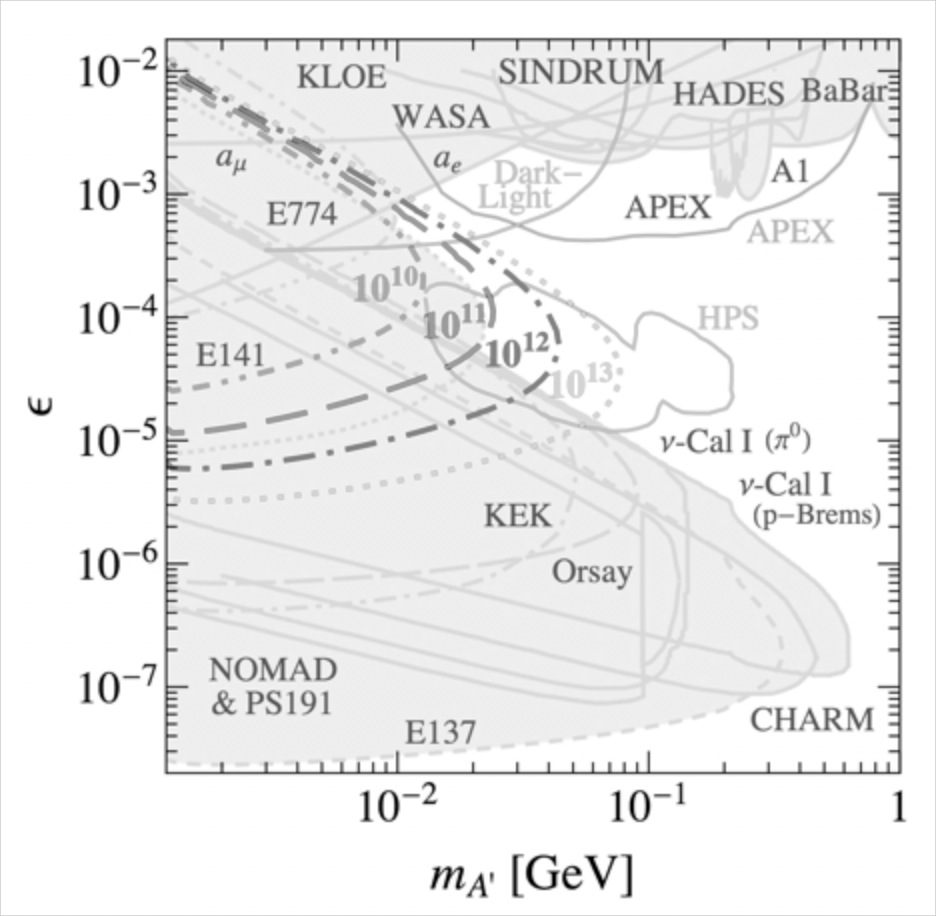 Ne=1012 requested (3 months run)
Main backgrounds: 
punch-through of primary energy into ECAL1
Beam-related background (mis-identified electrons): muon and hadronic events
1012
INFN CSN1 - LTS1 Workshop - 2014
28
P-348 at CERN SPS
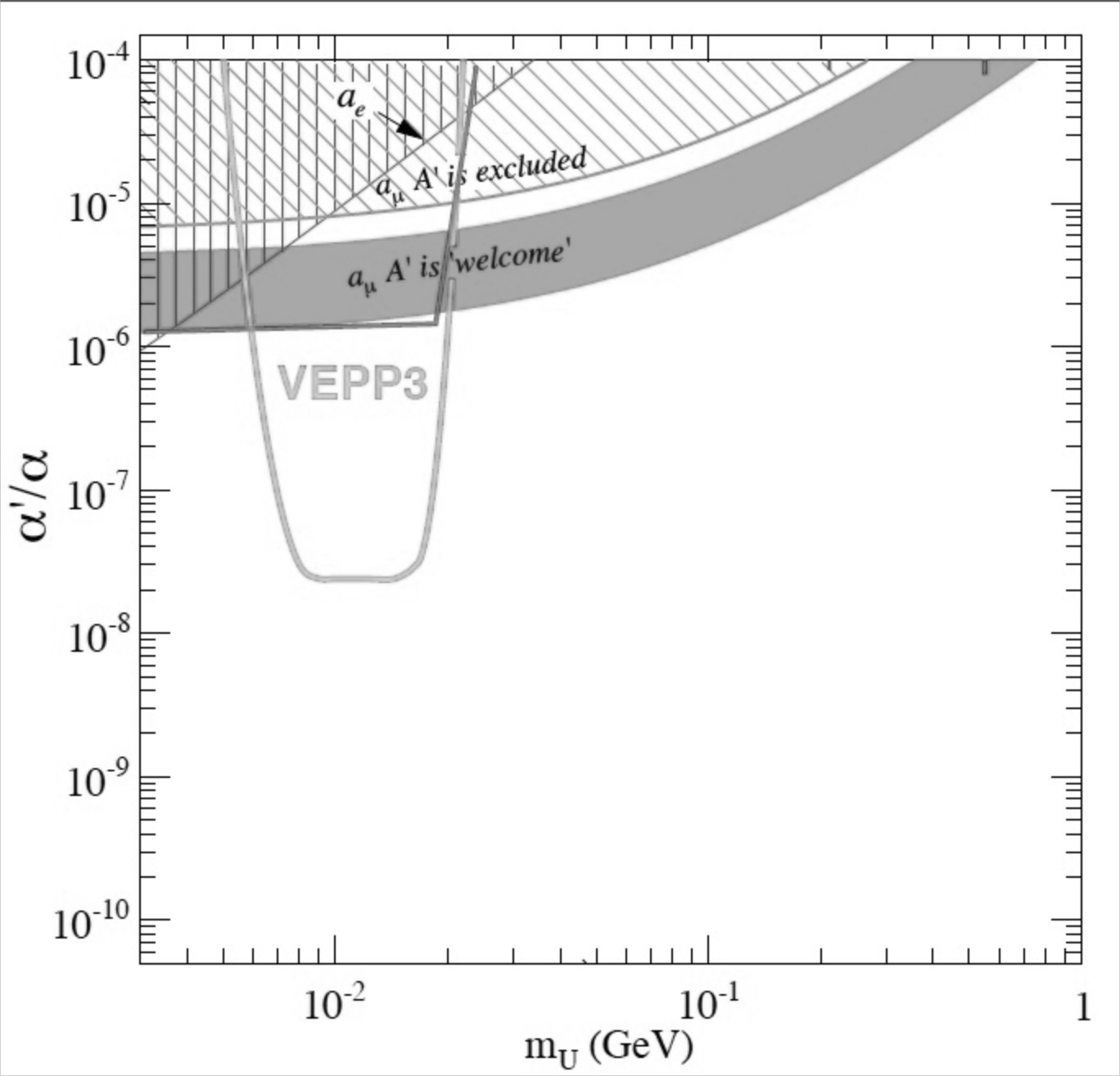 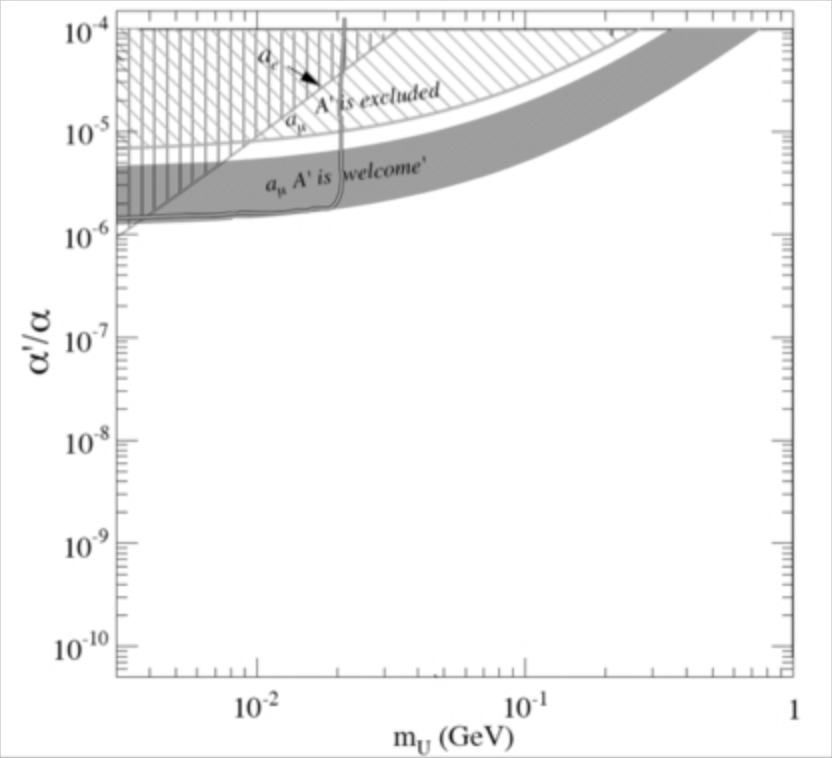 Also proposal for A’ invisible search
Ne=109
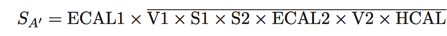 Main backgrounds: 
punch-through of e- or g
Non-hermeticity of HCAL
Low energy tail of e- beam
e- induced photo-nuclear reactions
Muon events
Background free
Background assessment run requested for 2015, 1011 electrons
INFN CSN1 - LTS1 Workshop - 2014
29
PADME at Frascati
PADME aims to detect U boson produced in e+e- annihilation and decaying into invisibles 
No assumption on the U decays products and coupling to quarks
Only minimal assumption: U bosons couples to leptons
No experimental results yet with this approach (VEPP3 planned experiment)
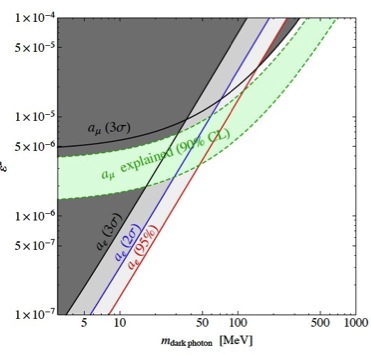 arXiv:1402.3620
INFN CSN1 - LTS1 Workshop - 2014
30
PADME at Frascati
Dipole
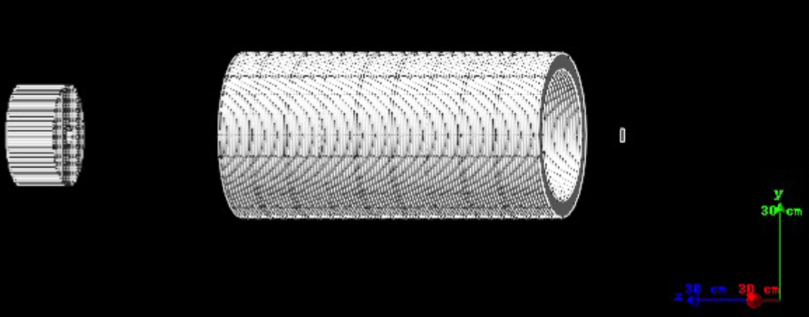 Tracker
ECal
g
550 MeV e+
104/pulse
Target
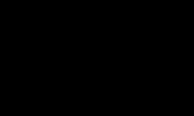 A’
1 m
Decay to invisibles
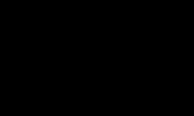 Mmiss2
Decay to visibles
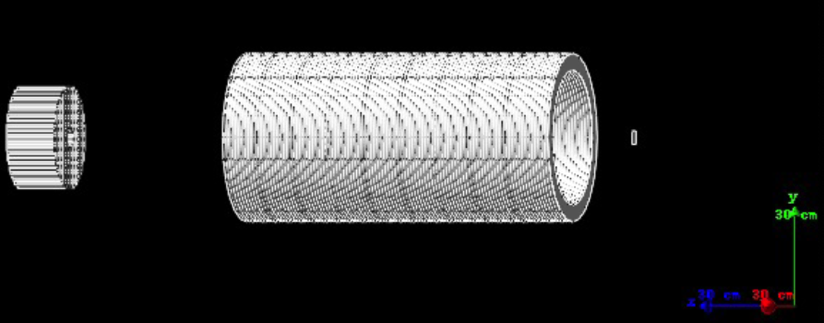 e+
e+
ECal
e+
A’
550 MeV e+
e+ Beam
104/pulse
Target
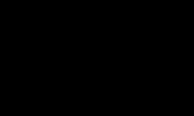 Target
e-
e-
31
INFN CSN1 - LTS1 Workshop - 2014
PADME at Frascati
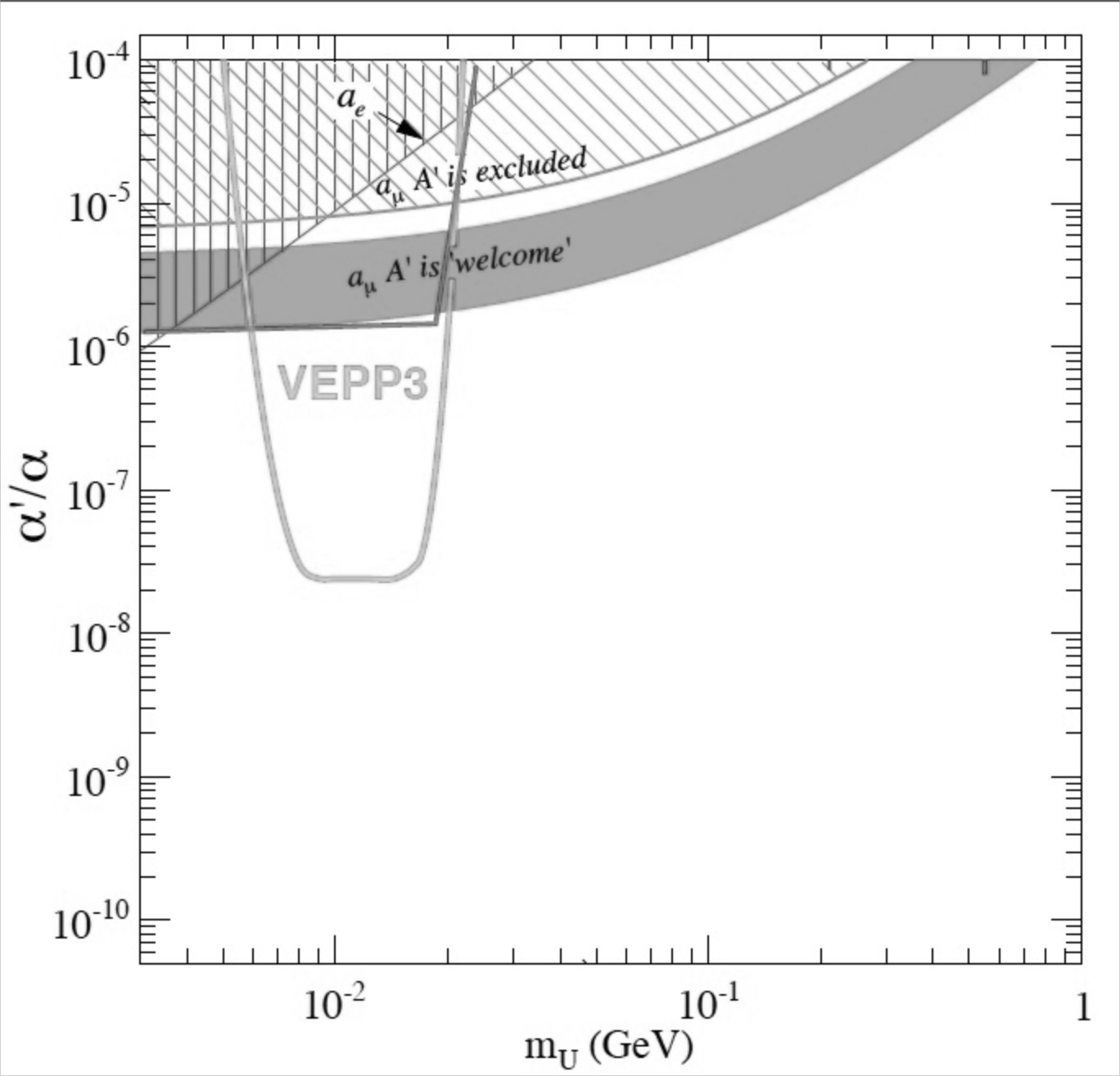 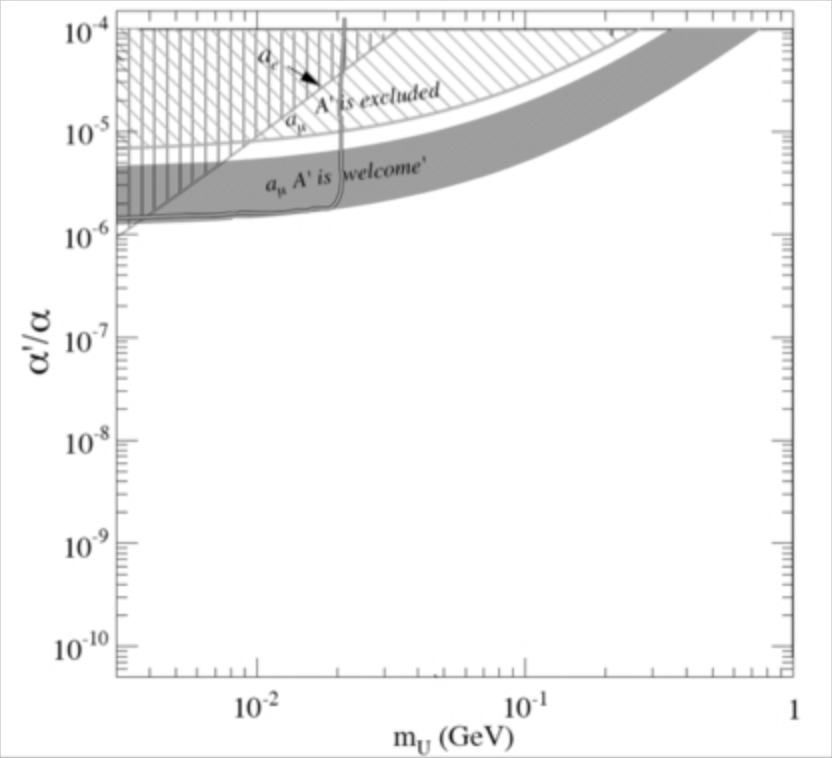 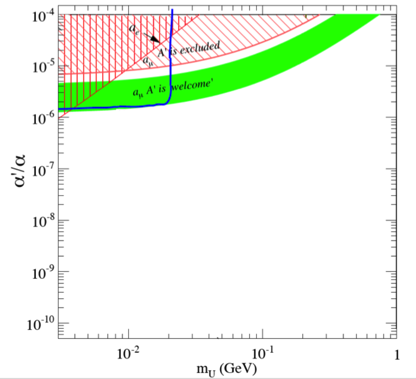 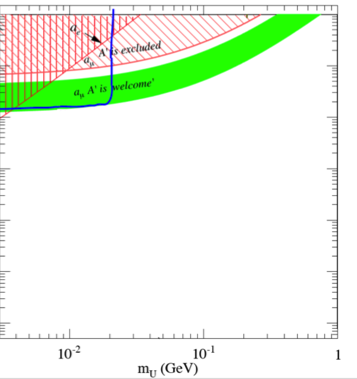 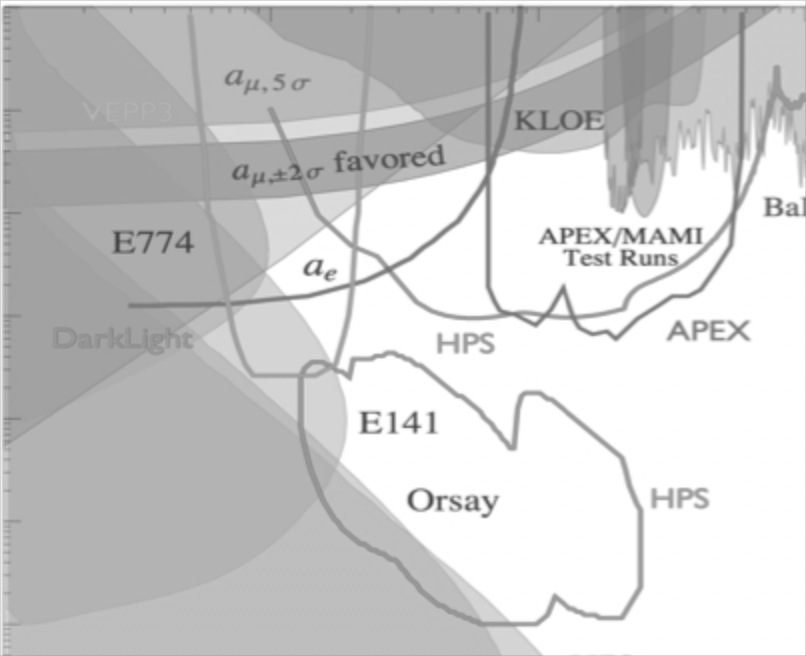 Decay to invisibles
1013 e+ 550 MeV 
Full simulation
Decay to e+e-
1013 e+ 550 MeV 
First estimate
Dump experiment
1016 e- 750 MeV
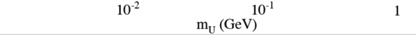 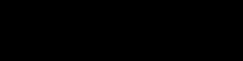 Positron annihilation experiments (decay to invisibles and e+e-): 104 electrons/bunch × 50 Hz × 2107 seconds
Beam dump on thick target: 1016 electrons at 750 MeV dumped
INFN CSN1 - LTS1 Workshop - 2014
32
New ideas for dump experiment: BDX at JLAB
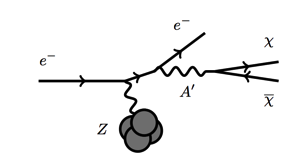 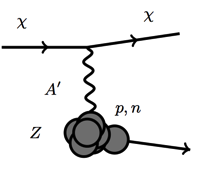 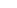 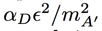 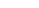 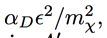 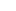 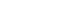 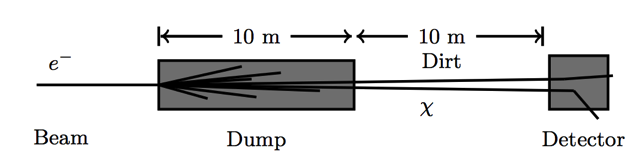 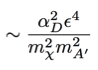 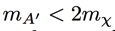 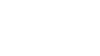 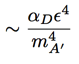 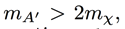 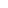 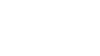 Scintillator 1 m3 
1 MeV/10 MeV e+e- detection threshold
Backgrounds:
Neutrino production
Cosmogenic muons and neutrons
LOI presented to PAC
INFN CSN1 - LTS1 Workshop - 2014
33
BDX experiment (Hall-A)
2√Nbkg= 2 104
1022 EOT = 1 beam-year at Hall-A
3 beam-years at Hall-C?
arXiv:1307.6554
103
40
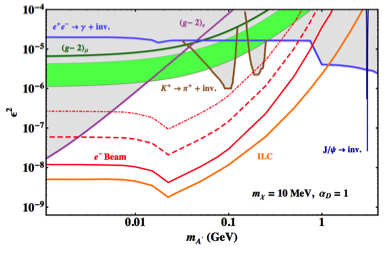 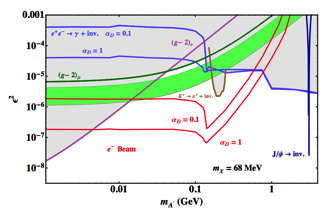 2√Nbkg= 10
Pulsed beam
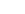 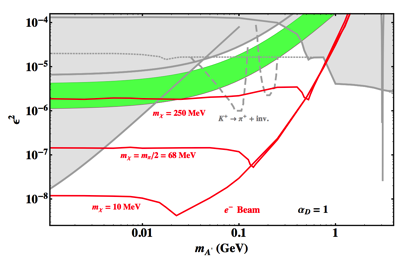 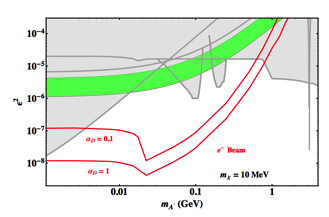 INFN CSN1 - LTS1 Workshop - 2014
34
BDX at Frascati?
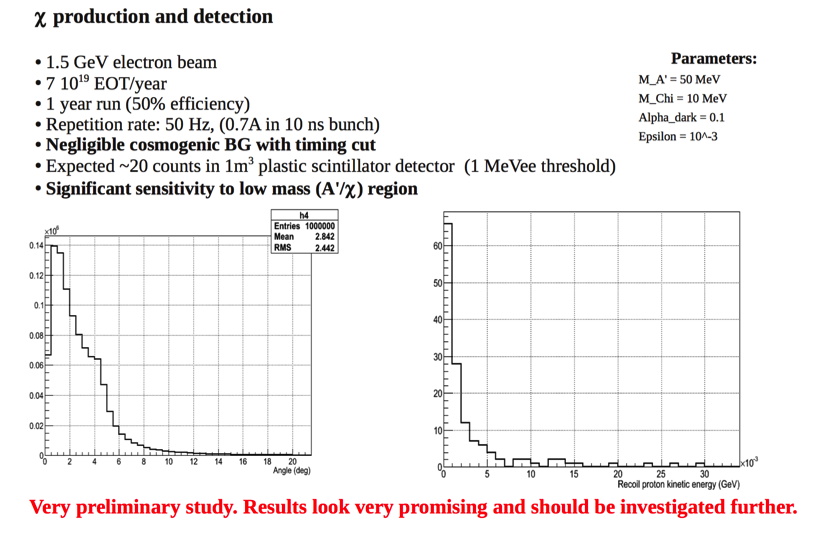 INFN CSN1 - LTS1 Workshop - 2014
35
Heavy neutral lepton
Alternative to see-saw mechanism for neutrino masses: instead of a very heavy neutral lepton, new leptonic flavours with masses similar to those of known quarks and leptons. This gives the possibility of direct experimental search.
This can explain the missing of WIMP particles at LHC (DM particles are just too light)
Baryogenesis due to those new leptonic flavours

Shaposhnikov neutrino (nMSM) is a realization of this model
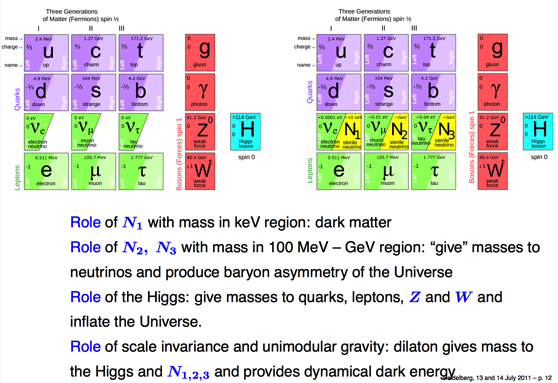 INFN CSN1 - LTS1 Workshop - 2014
36
Heavy neutral lepton
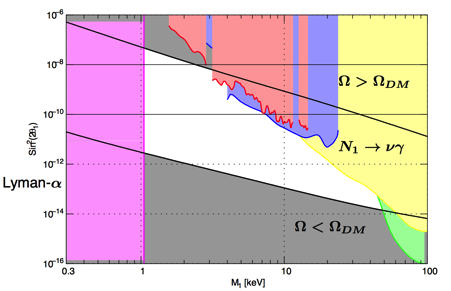 N1 limits from 
Relic abundance, f f nN1
Radiative decays N1gn
Structure formation (light N1 can erase fluctuations on small scale, check with Lyman-a)
_
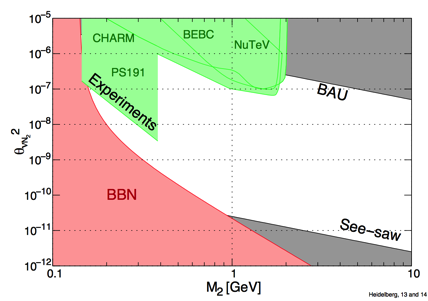 N2,3 limits from
BAU requires out of equilibrium: mixing angle of N2,3 to active neutrinos not too large
Neutrino masses: mixing angle of N2,3 to active neutrinos cannot be too small
Nucleosynthesis should not be spoiled by N2,3 decays
No observation of N2,3
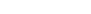 INFN CSN1 - LTS1 Workshop - 2014
37
SHiP at CERN SPS
Look for HNL through the only possible interaction (Yukawa coupling to the Higgs) in the D mesons decay
m
DS
DS
m
p
U2
U2
nm
nm
N2,3
N2,3
H
H
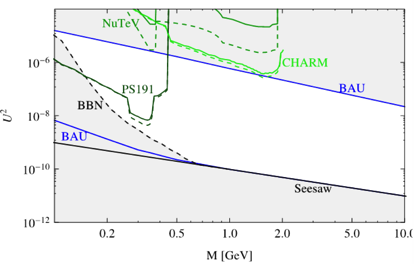 Small couplings, long decay length (km!)
Decay channels in m/e p, m/e r, v m e
Coupling
Mass
INFN CSN1 - LTS1 Workshop - 2014
38
SHiP at CERN SPS
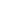 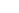 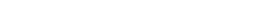 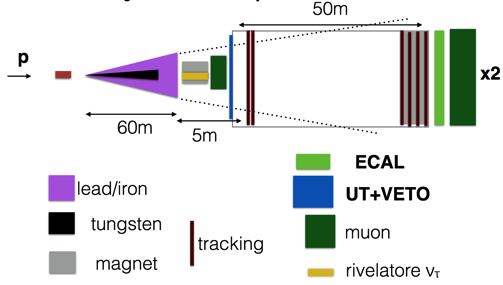 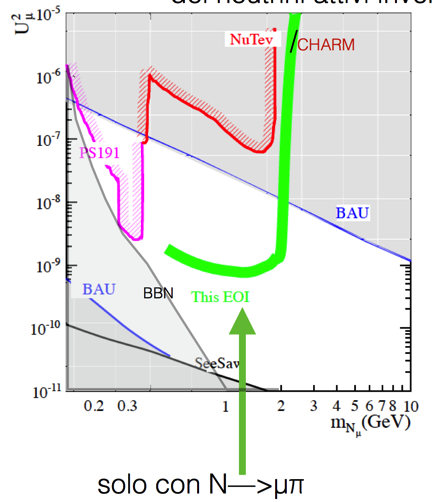 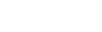 nt detector
2×1020 pot
Zero background
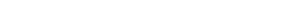 INFN CSN1 - LTS1 Workshop - 2014
39
SHiP (dark photon search)
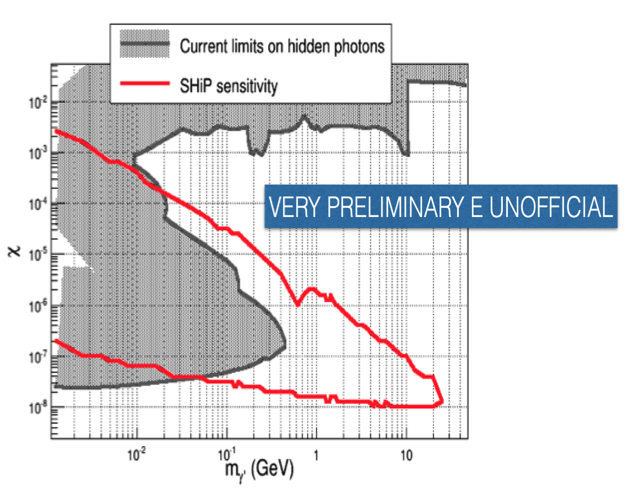 PADME
Visible decays
HPS
INFN CSN1 - LTS1 Workshop - 2014
40
NA62
Of course NA62 main goal is already searching for BSM effects
What can be done with 1013 K decay and 2.5 1012 p0 decays?

Search for LFV modes
Dark photon
Majorana neutrino
Right-handed neutrino
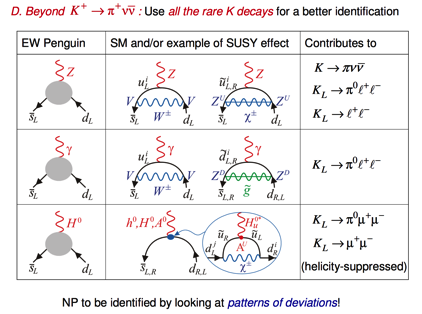 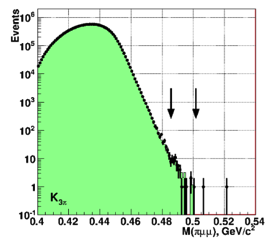 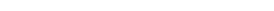 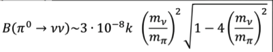 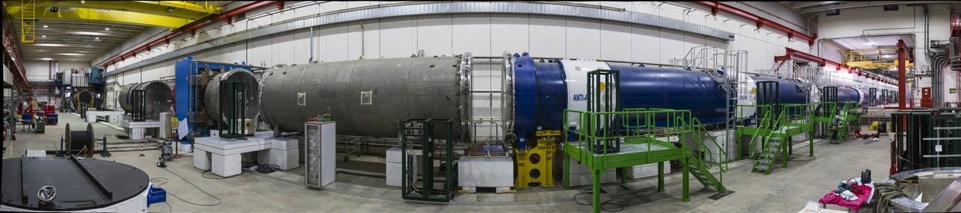 INFN CSN1 - LTS1 Workshop - 2014
41
HNL at NA62
Exclusive search for N→ep or mp
Possible during K+→π+nn run
No substantial hardware modifications needed
May need some small hardware modifications to the NA62 level-0 trigger
Also possible during a neutral K run

K decays
Upstream: K decays in space between Be target and RP shield wall
Beam: K decays in 100 m downstream of KTAG, upstream of Straw 1
D decays
Fully analogous to SHiP experiment; lower intensity
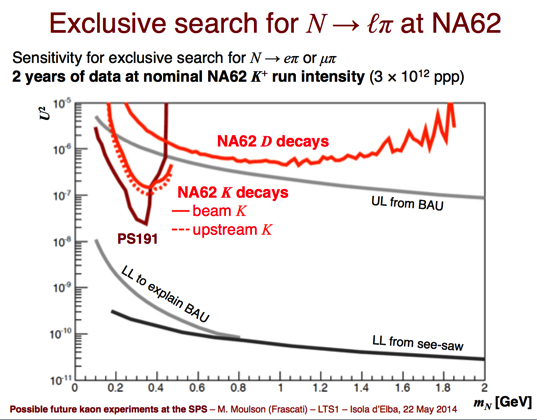 INFN CSN1 - LTS1 Workshop - 2014
42
HNL at NA62
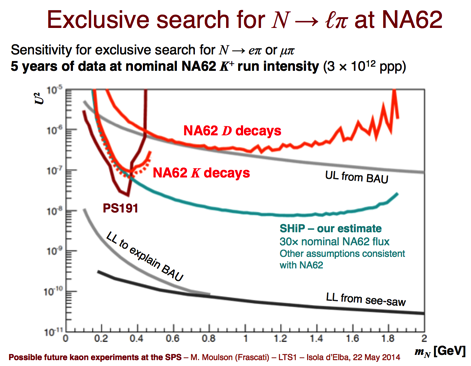 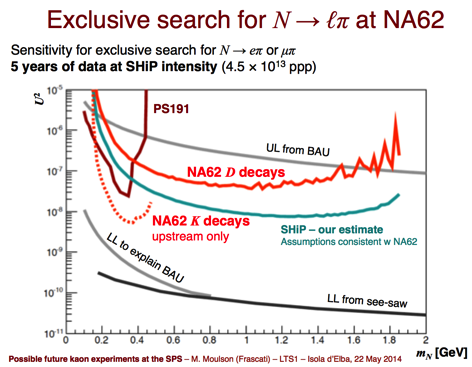 Still a factor 10 below SHiP for D decays
INFN CSN1 - LTS1 Workshop - 2014
43
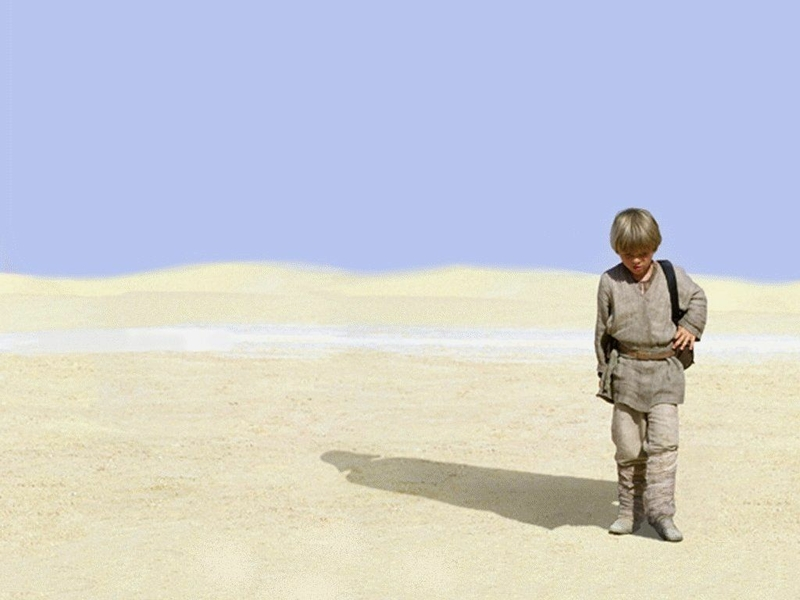 Growing interest in the low mass DM/hidden sectors/portals
Careful with assumptions and model-dependent limits!
Lots of limits from old experiments re-analysis
CERN fixed target program alive and kicking
JLAB strong investment
Opportunities in Italy (Frascati electron/positron beam)
INFN CSN1 - LTS1 Workshop - 2014
44